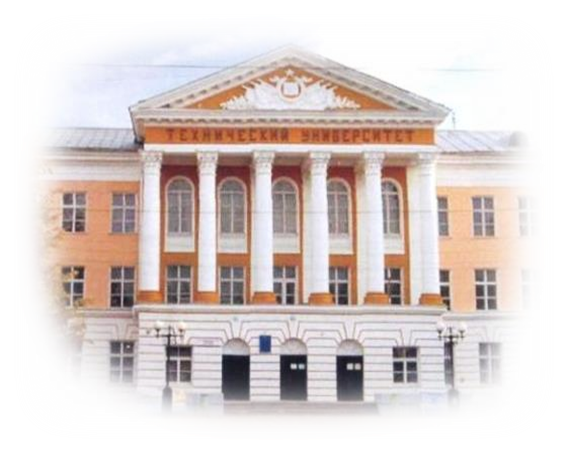 ПОЛИАНИЛИН КАК ОСНОВА СОЗДАНИЯ МАГНИТНОРАЗДЕЛЯЕМЫХ КОМПОЗИТОВ
Научный руководитель: Никошвили Л.Ж.
Шкерина К.Н.
Тверской государственный технический университет
Кафедра биотехнологии, химии и стандартизации
Синтез ПАНИ путем анионной полимеризации анилина
ПАНИ — это органический высокомолекулярный полупроводниковый материал с достаточно высоким уровнем электронной проводимости. В последние десятилетия ПАНИ привлекает значительный научный интерес благодаря своим хорошим электрическим и окислительно-восстановительным свойствам.
Синтез магнитных наночастиц
Фотография суспензии ПАНИ
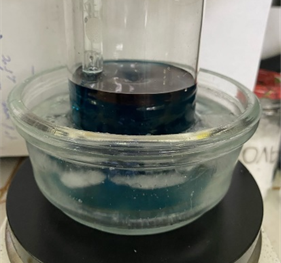 Зеленый цвет характерен для соли эмеральдина – электропроводящей формы ПАНИ.
Схема нанесения ПАНИ
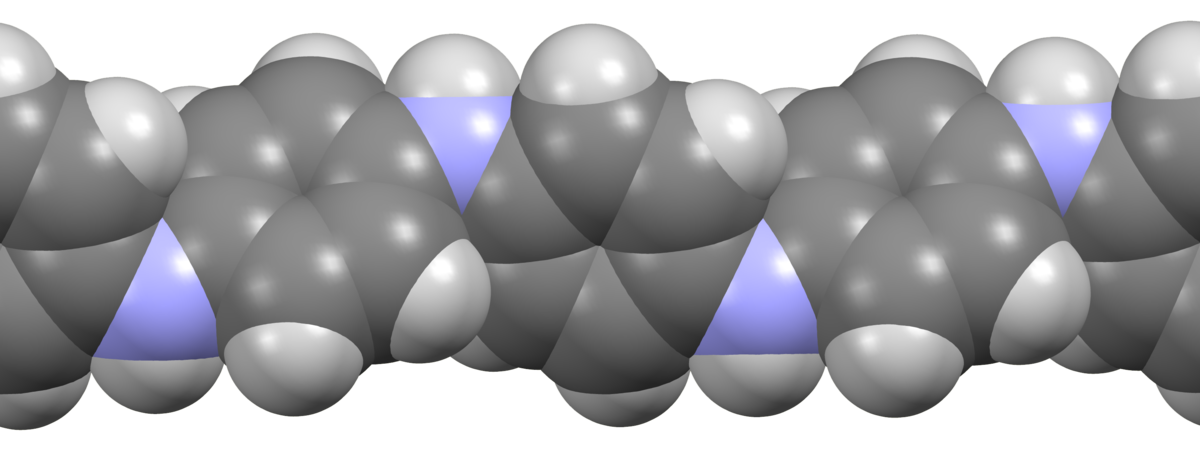 ПАНИ
В зависимости от степени окисления выделяют три основные формы ПАНИ
В случае полимеризации анилина в присутствии магнитных наночастиц был синтезирован композит, который легко отделялся с помощью редкоземельного магнита
Магнитные наночастицы, покрытые слоем полимера
МНЧ
Fe3O4
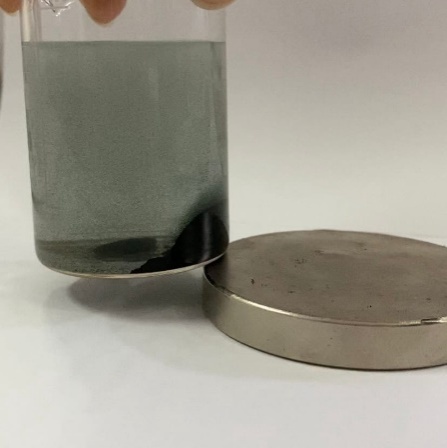 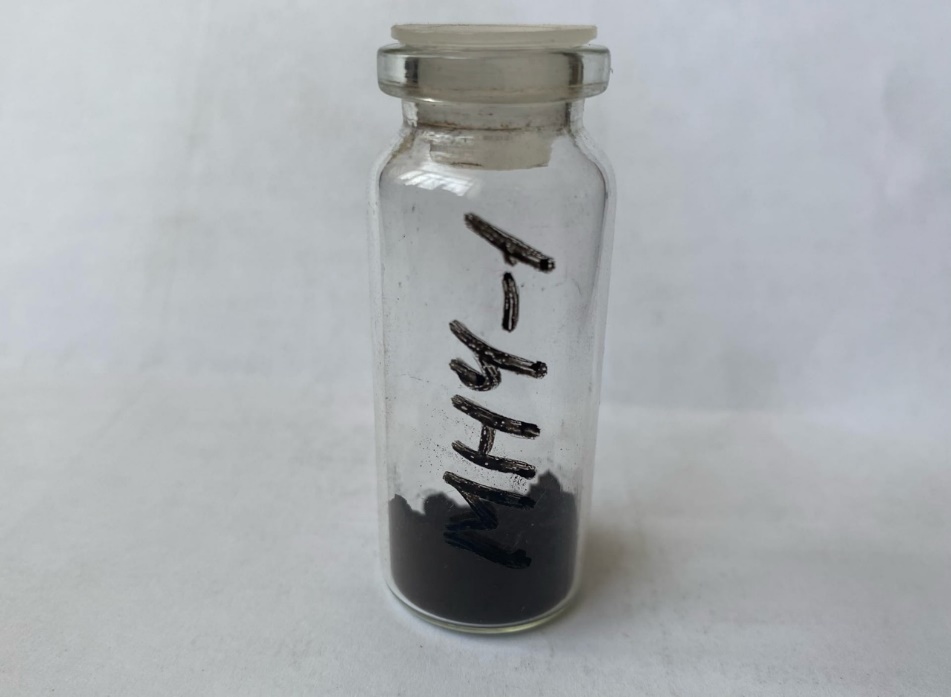 ПАНИ-Fe3O4
В рамках данной работы был синтезирован ПАНИ путем анионной полимеризации анилина в растворе HCl (1моль/л) в присутствии (NH4)2S2O8. Наряду с чистым полимером был получен магнитный композит ПАНИ-Fe3O4. Было выявлено, что полимеризация анилина успешно проходит в присутствии Fe3O4, а ПАНИ равномерно покрывает магнитные наночастицы. Показано, что композит ПАНИ-Fe3O4 хорошо реагирует на магнитное поле.